หลักฐานทางประวัติศาสตร์
วิชาสังคมศีกษา ศาสนาและวัฒนธรรม
ชั้นประถมศึกษาปีที่ 5
                        ครูสราวุท นุชผดุง
หลักฐานทางประวัติศาสตร์
แบ่งเป็น 2 ประเภท ดังนี้
   • หลักฐานที่เป็นลายลักษณ์อักษร
   • หลักฐานที่ไม่เป็นลายลักษณ์อักษร
หลักฐานที่เป็นลายลักษณ์อักษร
จดหมายเหตุ
ศิลาจารึก
หลักฐานที่เป็นลายลักษณ์อักษร
พงศาวดาร
แผนที่
หลักฐานที่ไม่เป็นลายลักษณ์อักษร
โบราณสถาน
โบราณวัตถุ
หลักฐานที่ไม่เป็นลายลักษณ์อักษร
เครื่องมือ/เครื่องใช้
คำบอกเล่า
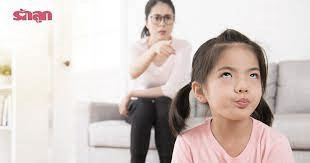 หลักฐานที่เป็นลายลักษณ์อักษรและหลักฐานที่ไม่เป็นลายลักษณ์อักษรจะรวมเรียกว่าหลักฐานชั้นต้น
หลักฐานที่บันทึกเหตุการณ์ทางประวัติศาสตร์ในภายหลังเราเรียกว่า
หลักฐานชั้นรอง